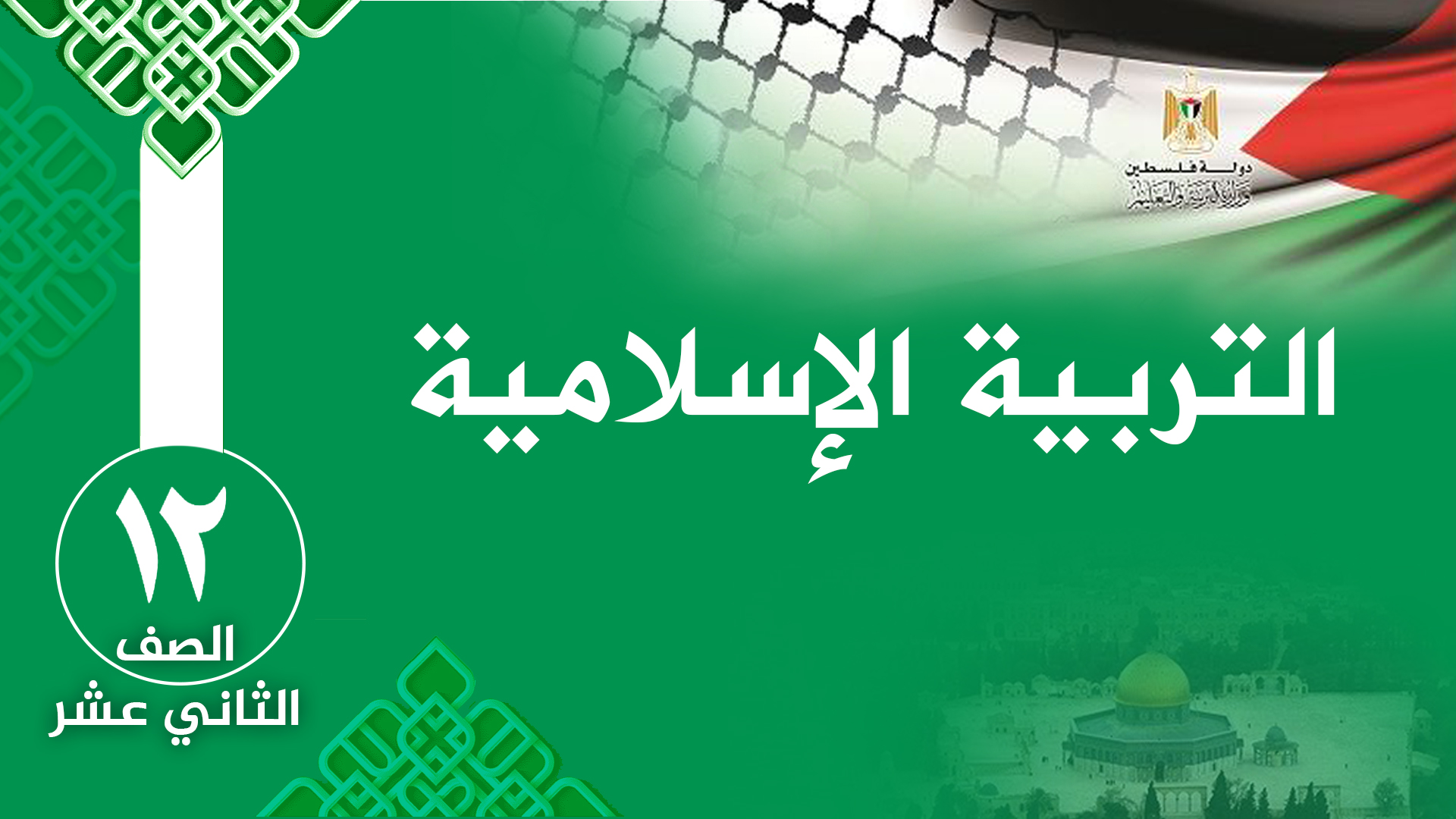 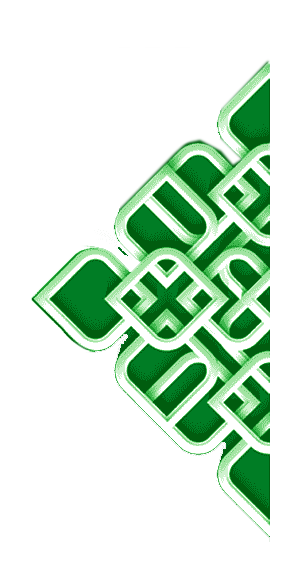 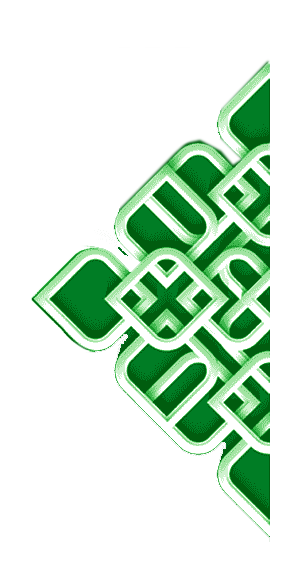 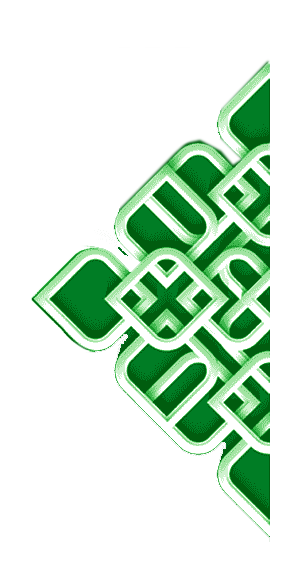 الدّرس الخامس 
الاعتصام بالله تعالى
سورة آل عمران (100-105)
الأهـــداف
أعزائي الطلبة، يتوقّعُ منكم بعدَ الانتهاءِ مِنَ الْموقفِ التعليميّ أن تكونوا قادرين على: 
 - تلاوةِ الآياتِ الكريمة تلاوة سليمةً .
 - حفظِ الآيات الكريمة غيباً .
 - بيانِ معاني المفرداتِ والتراكيبِ الواردةِ في الآياتِ الكريمةِ .
- استنباطِ ما فيها من دروسٍ وعِبَر.
- تصنيفِ أهلِ الكتابِ حسبَ علاقتِهم بالمسلمين .
- ذكرِ دعائمِ وحدةِ المسلمين .
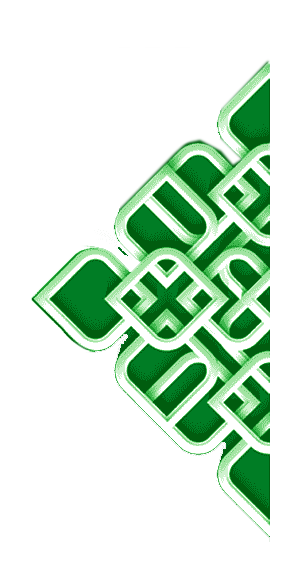 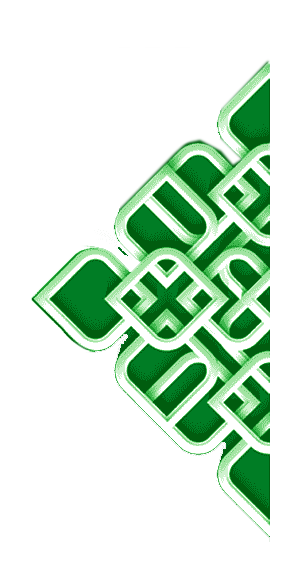 يأيها الذين آمنوا إِن تُطِيعُواْ فريقا مِّنَ الذين أُوتُواْ ٱلۡكِتَٰبَ يَرُدُّوكُم بعد إيمانكم كفرين (100) وكيف تكفرون وأنتم تتلى عَلَيۡكُمۡ ءَايَٰتُ ٱللَّهِ وَفِيكُمۡ رَسُولُهُۥۗ وَمَن يَعۡتَصِم بِٱللَّهِ فَقَدۡ هُدِيَ إِلَىٰ صِرَٰطٖ مُّسۡتَقِيمٖ (101) يَٰٓأَيُّهَا ٱلَّذِينَ ءَامَنُواْ ٱتَّقُواْ ٱللَّهَ حَقَّ تُقَاتِهِۦ وَلَا تَمُوتُنَّ إِلَّا وَأَنتُم مُّسۡلِمُونَ (102) وَٱعۡتَصِمُواْ بِحَبۡلِ ٱللَّهِ جَمِيعٗا وَلَا تَفَرَّقُواْۚ وَٱذۡكُرُواْ نِعۡمَتَ ٱللَّهِ عَلَيۡكُمۡ إِذۡ كُنتُمۡ أَعۡدَآءٗ فَأَلَّفَ بَيۡنَ قُلُوبِكُمۡ فَأَصۡبَحۡتُم بِنِعۡمَتِهِۦٓ إِخۡوَٰنٗا وَكُنتُمۡ عَلَىٰ شَفَا حُفۡرَةٖ مِّنَ ٱلنَّارِ فَأَنقَذَكُم مِّنۡهَاۗ كَذَٰلِكَ يُبَيِّنُ ٱللَّهُ لَكُمۡ ءَايَٰتِهِۦ لَعَلَّكُمۡ تَهۡتَدُونَ (103) وَلۡتَكُن مِّنكُمۡ أُمَّةٞ يَدۡعُونَ إِلَى ٱلۡخَيۡرِ وَيَأۡمُرُونَ بِٱلۡمَعۡرُوفِ وَيَنۡهَوۡنَ عَنِ ٱلۡمُنكَرِۚ وَأُوْلَٰٓئِكَ هُمُ ٱلۡمُفۡلِحُونَ (104) وَلَا تَكُونُواْ كَٱلَّذِينَ تَفَرَّقُواْ وَٱخۡتَلَفُواْ مِنۢ بَعۡدِ مَا جَآءَهُمُ ٱلۡبَيِّنَٰتُۚ وَأُوْلَٰٓئِكَ لَهُمۡ عَذَابٌ عَظِيمٞ (105)
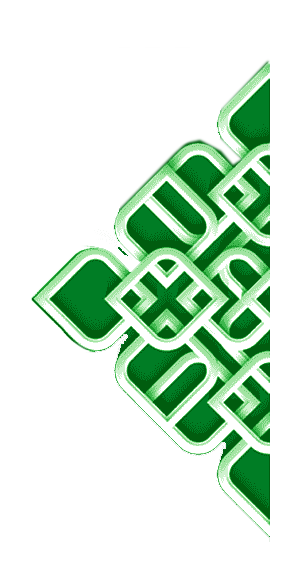 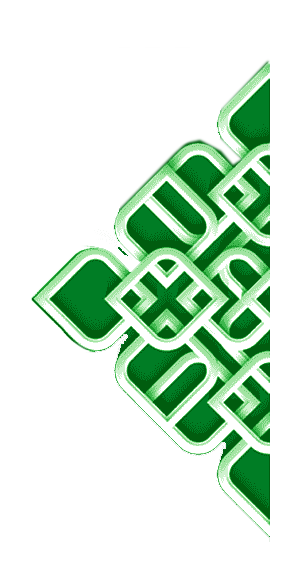 سبب نزول الآيــــــــــــات (100- 101 )أن شاس بن قيس اليهوديّ مرّ على نفرٍ من أصحابِ رسولِ الله صلى الله عليه وسلم من الأوسِ والخزرجِ في مجلسٍ يتحدثون فيه ، فغاظه تآلفُهم بعد ما كان بينهم من حروبٍ ، فأمرَ شاباً يهوديّاً أنْ يذهبَ إليهم ويثيرَ الفتنةَ بينهم بأنْ يذكّرَهم بما كان بينهم من قتال ، ففعلَ ، فتنازعوا وتنادَوا بحملِ السلاح . فبلغ النبي عليه السلام ذلك فخرجَ إليهم وقال: ( يا معشرَ المسلمين ، أبِدَعوى الجاهليةِ وأنا بين أظهرِكم ، بعد أنْ أكرمكم اللهُ بالإسلامِ وقطعَ به عنكم أمرَ الجاهليةِ وألّفَ بينكم ، فترجعون إلى ما كنتم عليه كُفّاراً؟ الله الله !).  فعرفوا أنها نزْعٌ  من الشيطان وكيدٌ من عدوِّهم ، فألقوا السلاح وبَكوا وعانقوا بعضهم بعضاً، ثم انصرفوا مع رسولِ الله عليه السلام مُطيعين ، فنزلتْ الآياتُ الكريمة .
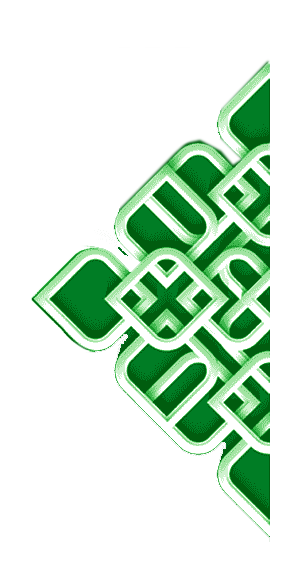 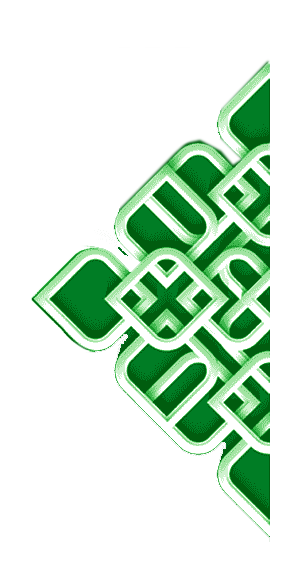 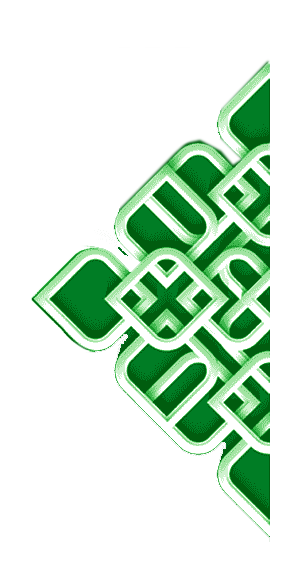 بين يدي الآيات الكريمة: تدورُ الآياتُ الكريمةُ حول محوريْن : ما هما ؟
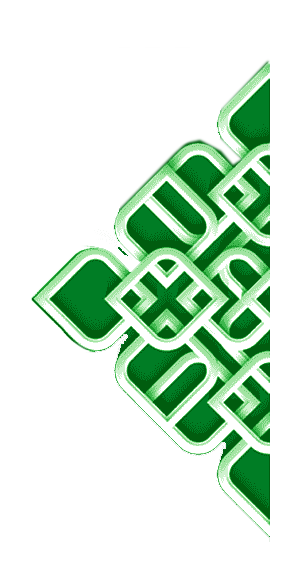 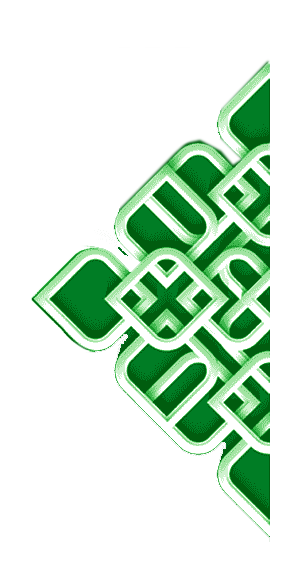 2- دعائمُ وحدةِ الأمةِ الإسلاميةِ وتماسُكها .
1- التحذيرُ مِن طاعة الأعداء .
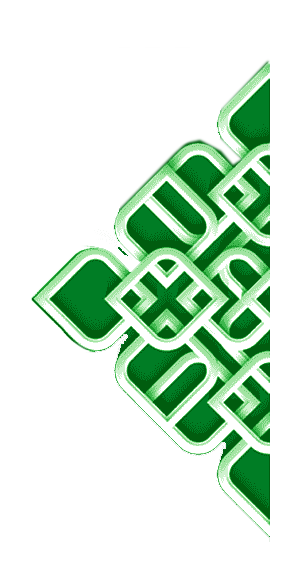 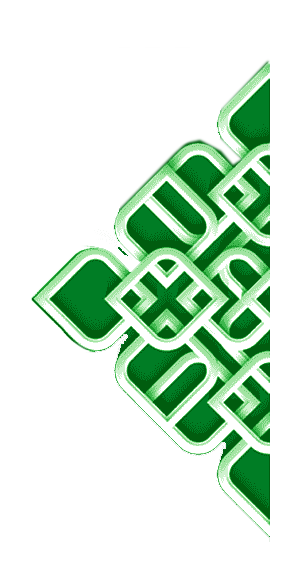 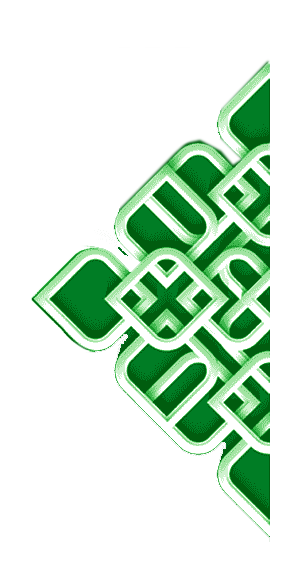 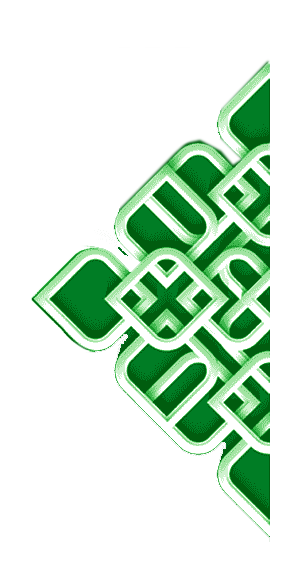 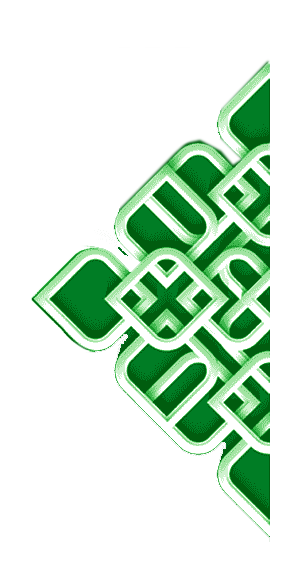 أحكام وفضائل 
ينقسمُ أهل الكتاب وفق علاقـتهم بالمسلمين إلى قسمين :
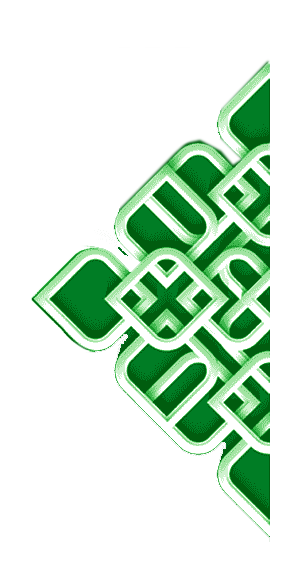 الثاني: المُعادون الذين يتعرّضون للمسلمين بالأذى والسخرية والكَيْد للدين وأهله، فهؤلاء حذّر اللهُ من طاعتِهم واستشارتِهم .
الأول: غيرُ المُعادين الذين لا يتعرّضون للمسلمين بالأذى؛ فهؤلاء نتعامل معهم بالبِرّ والإحسان.
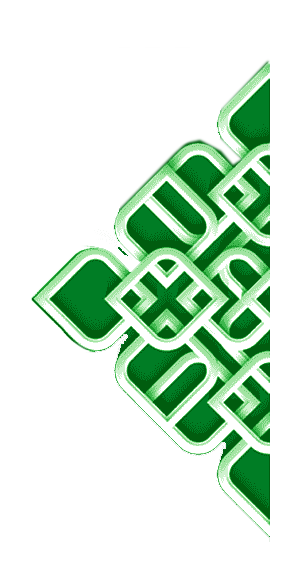 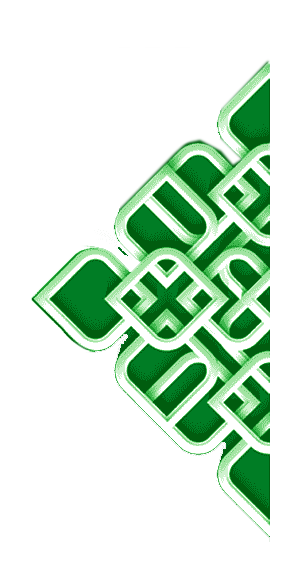 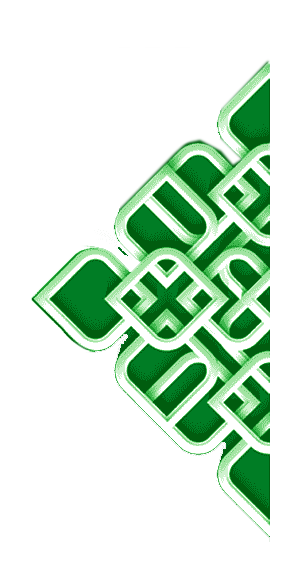 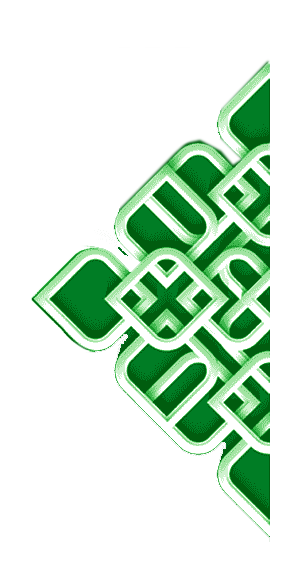 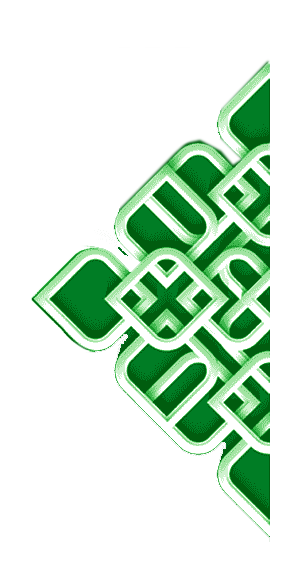 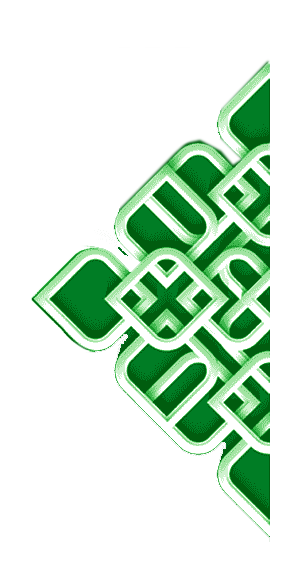 تفسير الآيات الكريمة
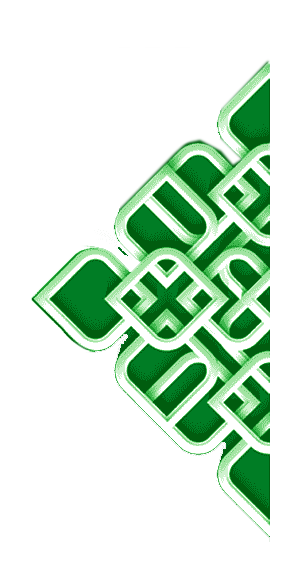 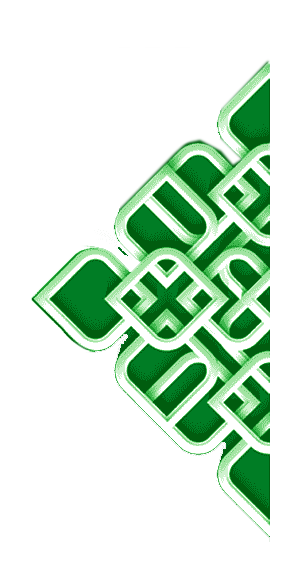 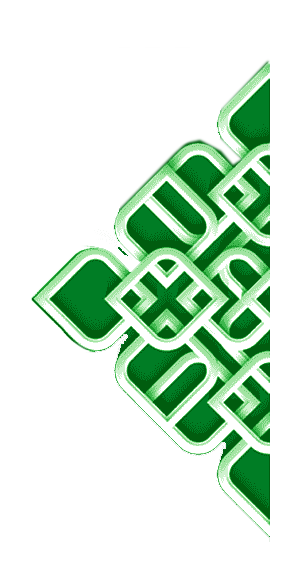 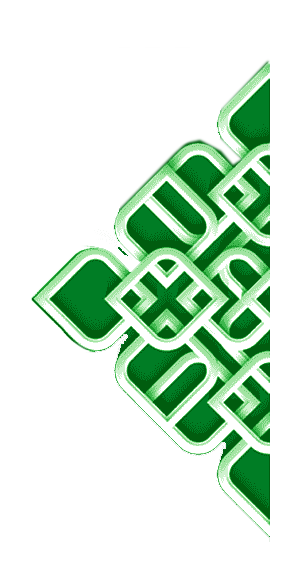 قال تعالى : « وكيف تكفرون وأنتم تُتلى عليكم آياتُ الله وفيكم رسولُه ومَن يعتصم بالله فقد هُدِيَ إلى صراطٍ مستقيم »
« وفيكم رسولُه» : خوطب الصحابةُ إلا أنه ليس خاصّاً بهم بل يشملُ المؤمنين في كلّ عصرٍ ، فالنبيّ باقٍ بِسُنّته وهَدْيه ولو فارقنا بجسدِه .
نعلل : يُنْكرُ اللهُ تعالى على المؤمنين أن يقعوا في الكفر.
ذلك أنّ عندهم ما يمنع منه وهو آيات القرآن الكريم التي تُتلى عليهم ونبيُّ الله محمد صلّى الله عليه وسلم بينهم .
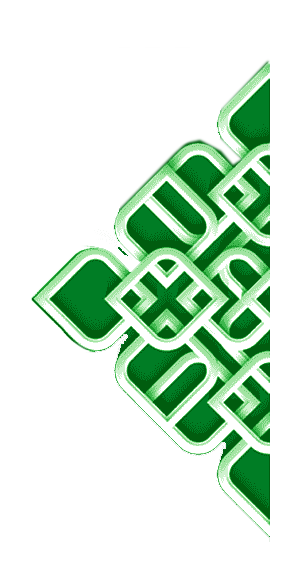 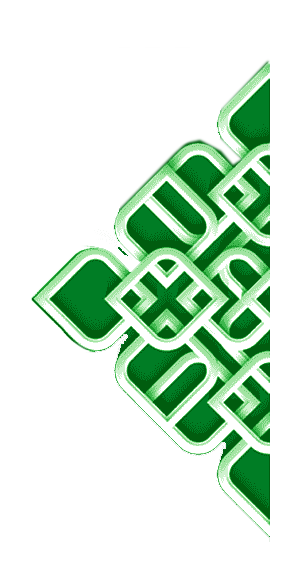 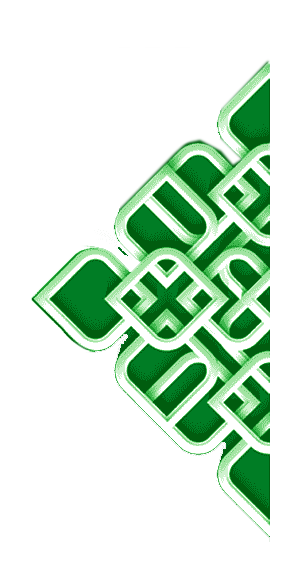 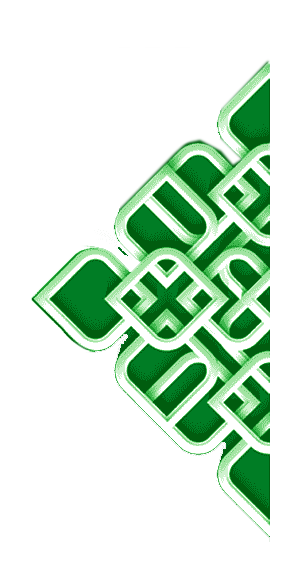 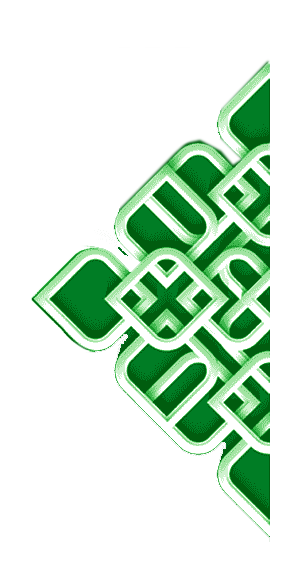 دعائم وحدة المسلمين
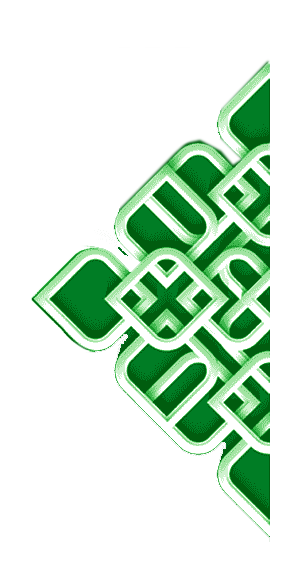 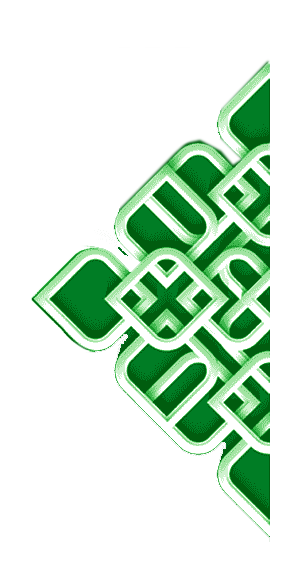 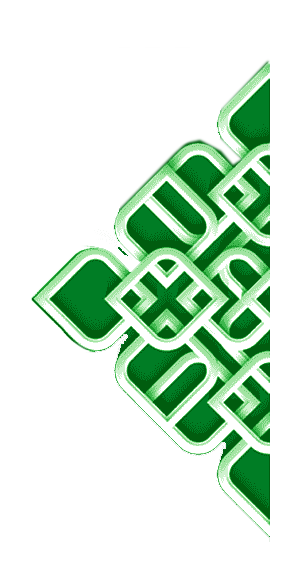 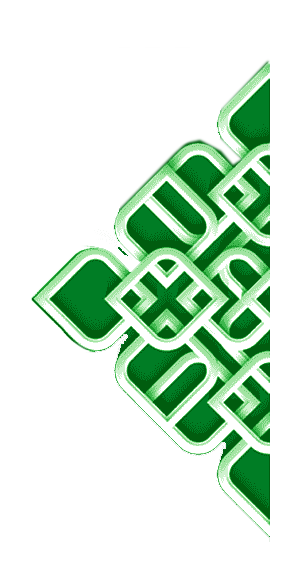 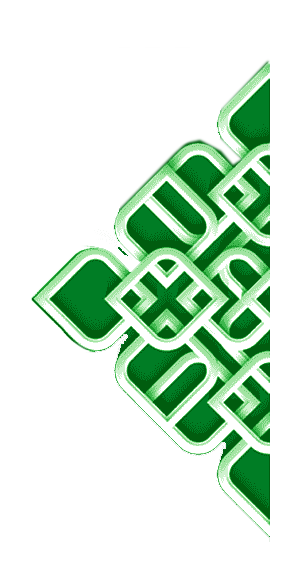 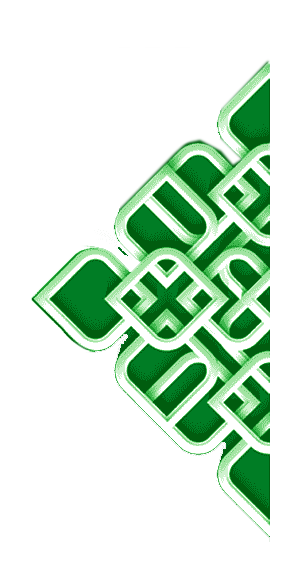 ما علاقة كلّ من:( التقوى _ الاعتصام بالله وهَدْي نبيّه _ 
الأمر بالمعروف والنهي عن المنكر بوحدة المسلمين ؟
لماذا أمرنا الله تعالى في هذه الآيات بـِ « التقوى _ الاعتصام بالله وهَدْي نبيّه _ الأمر بالمعروف والنهي عن المنكر»؟
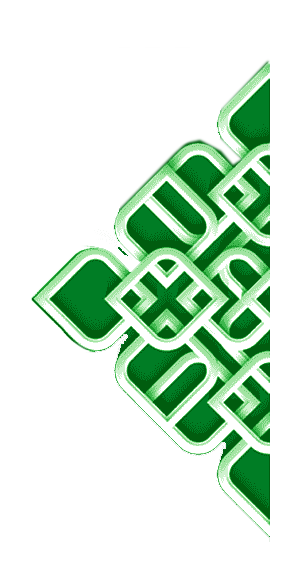 الإجابة واحدة وهي :
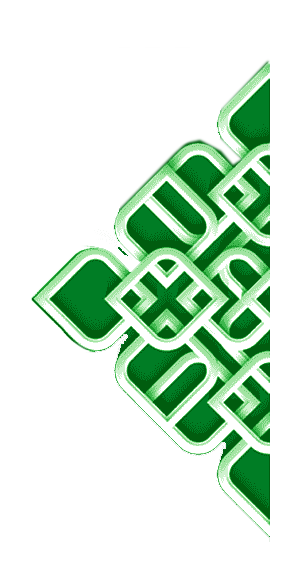 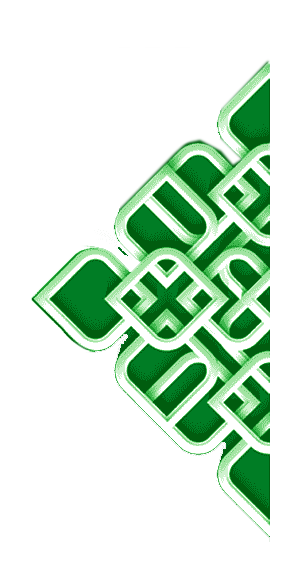 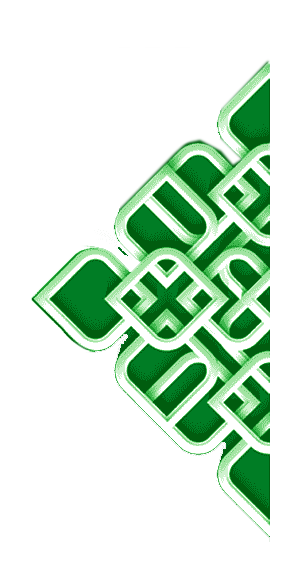 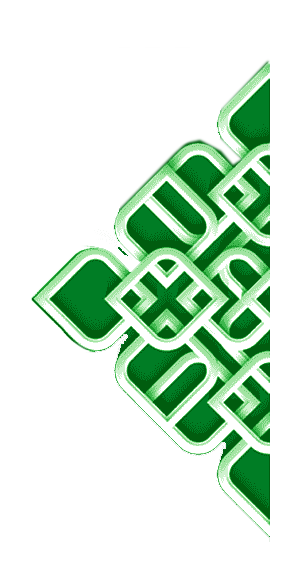 أنّها جميعَها تحفظُ للمسلمين وحدتَهم وتماسُكَهم وتمنعُ فرقتَهم.
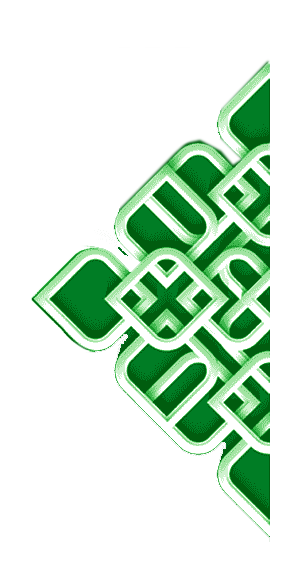 فمَنْ يتّقِ اللهَ يبذلُ جهدَه ومُستطاعَه في فعلِ ما أمَرَه اللهُ به وترْكِ ما نهاه عنه.
والاعتصامُ بحبلِ اللهِ وهدي نبيه جمعَ بين قلوبِهم المتنافرةِ المتحاربةِ لأتفه الأسبابِ وكانوا في جاهليتِهم على حافةِ النارِ فأنقذهم منها سبحانه بأنْ هداهم للإسلام.
ومَن يأمرْ بالمعروف وينهى عن المنكر يكُنْ من أهل الفلاح في الدنيا والآخرة .
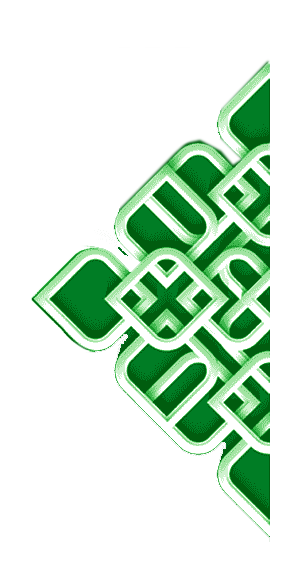 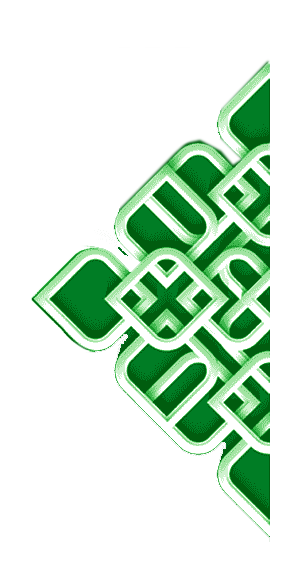 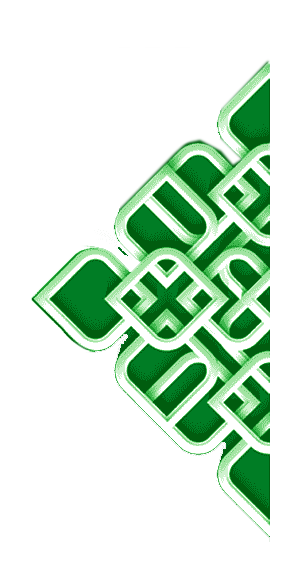 قال تعالى : « ولا تكونوا كالذين تفرّقوا واختلفوا من بعد ما جاءهم البيّناتُ وأولئك لهم عذابٌ عظيم ».
حذّرت الآية المؤمنين من  أمرين :  1- التفرُّق شِيَعاً .
           2- الاختلاف في أصول الدين من بعد ما اتّضح لهم الحقّ .
المقصود بحبل الله في قوله تعالى « واعتصموا بحبل الله »هو القرآن الكريم؛ لقوله عليه السلام :
« كتاب الله هو حبلُ الله الممدود من السماء إلى الأرض ».
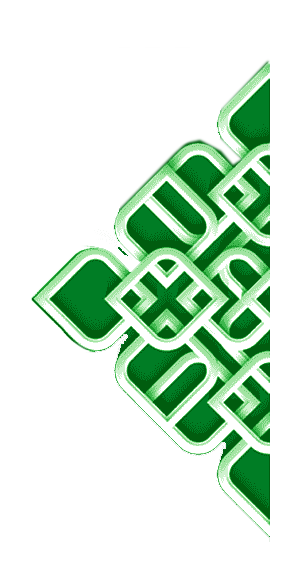 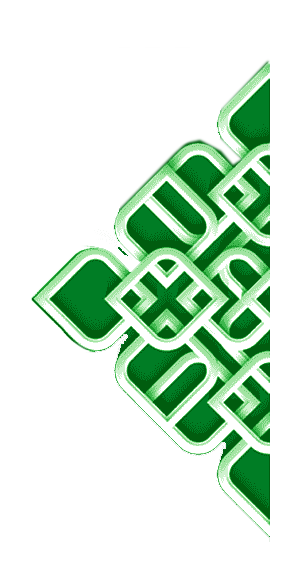 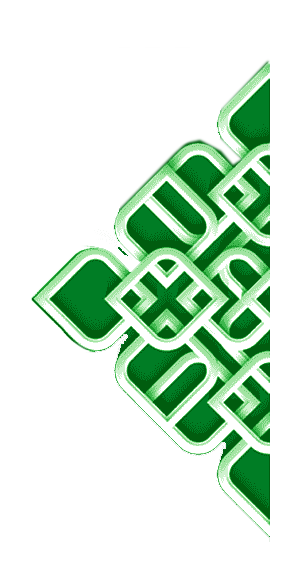 التقويــــــــــــــم
1- ما واجبُ المسلمِ تجاه غيرِ المعادين من أهل الكتاب ؟
2- لِمَن الخطابُ في قوله تعالى: « وفيكم رسوله » ؟
3- نذكرُ دعائمَ وحدةِ الأمةِ الإسلاميةِ كما وردت في الآيات الكريمة .
4- نبيّنُ معنى : واعتصموا  / بحبل الله  / شفا .
5- نعللُ : أ – حذّر تعالى المؤمنين من طاعةِ المُعادين من أهلِ الكتابِ والكافرين .
           ب- ينكرُ اللهُ تعالى على المؤمنين أن يقعوا في الكفر .
           ج- أمرَ تعالى المؤمنين أن يكونوا جماعةً تأمرُ بالمعروفِ وتنهى عن المنكر .
6- نوضّحُ أقسامَ أهلِ الكتابِ وفق نظرةِ الإسلام لهم .
7- نبيّنُ سببَ نزولِ الآية: « يا أيها الذين آمنوا إن تطيعوا فريقاً من الذين أُتوا الكتاب يردّوكم بعد إيمانكم كافرين » .
8- ما العلاقةُ بين: التقوى، الاعتصام بالله ، الأمر بالمعروف والنهي عن المنكر ووحدة المسلمين ؟
9- ما المقصودُ بقوله تعالى : « ولا تموتُنّ إلا وأنتم مسلمون »؟
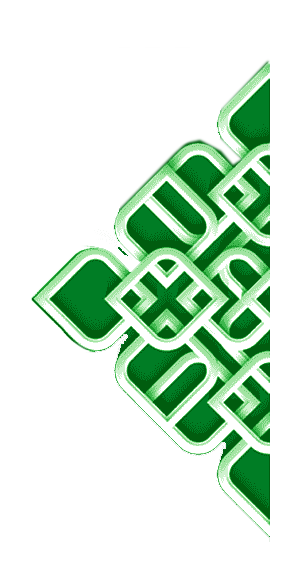 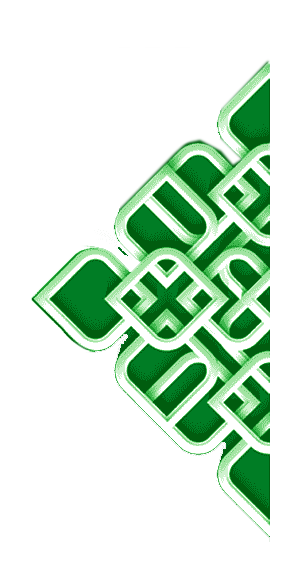 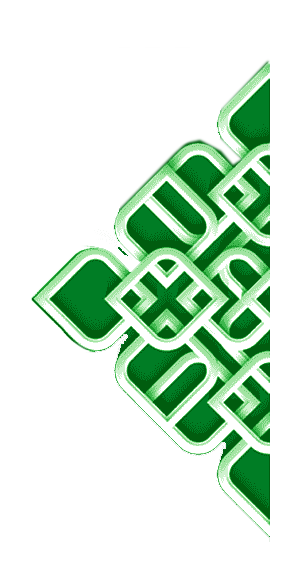 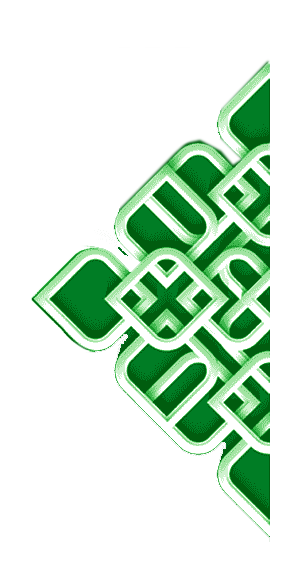 المَهمّة التعليمــيّــــــة
نكتب حديثاً شريفاً يحضّ على الأمر بالمعروف والنهي عن المنكر .
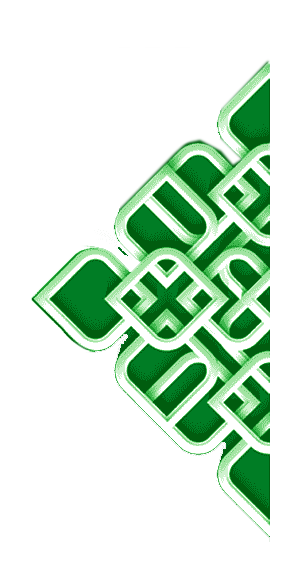 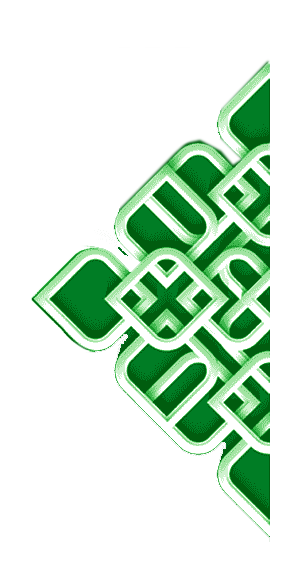 تمّ بحمد الله تعالى